Best PowerPoint Template for Teachers
A template by Growzania
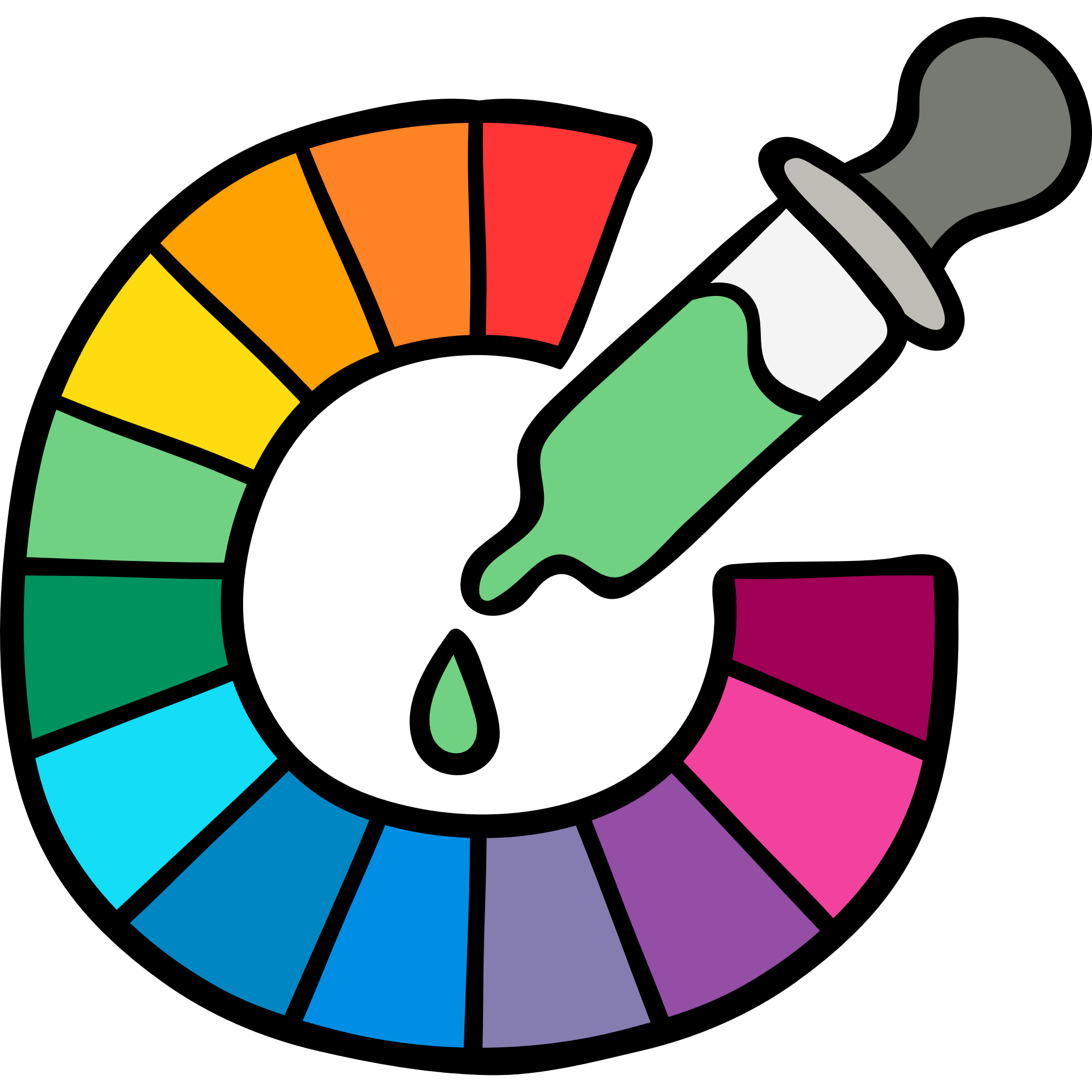 A great presentation gives smart ideas an advantage
- Nancy Duarte
[Speaker Notes: Icons made by Freepik from www.flaticon.com]
Today’s agenda
1
3
Introduction to the topic
The Details
2
4
Team check in & ice breakers
Summary & Action Items
Meet today’s teachers
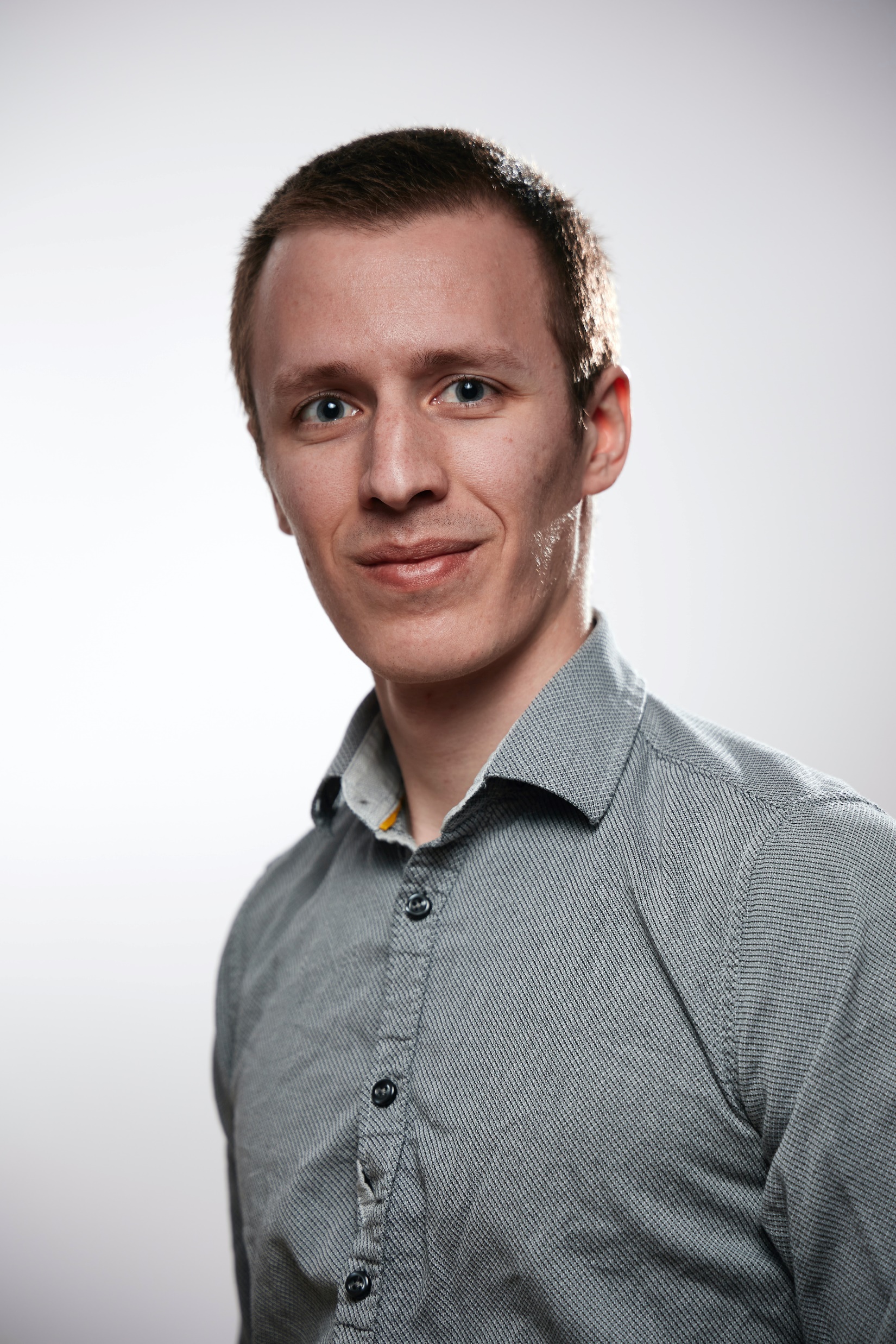 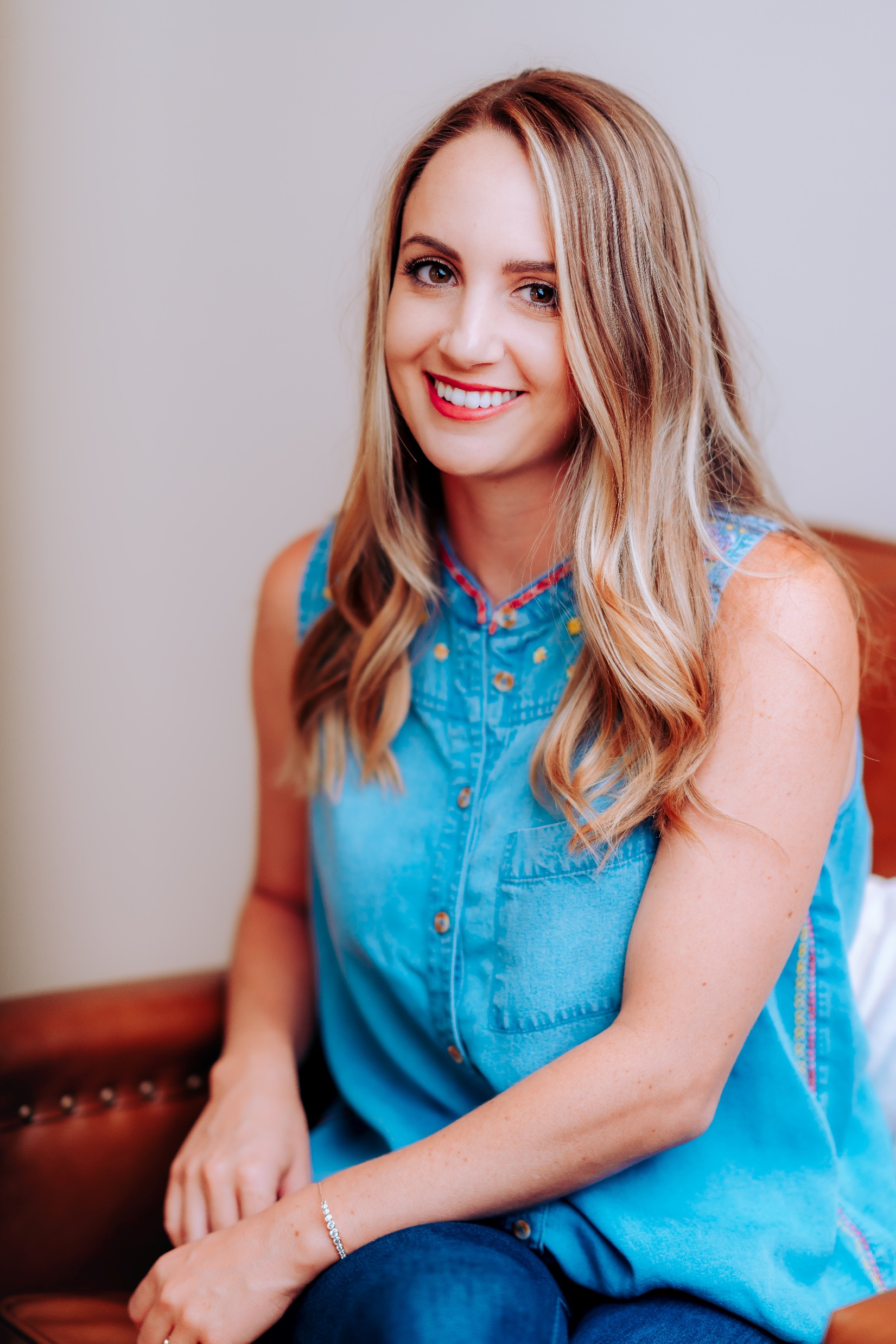 A quick introduction
Kim
Janet
Kim and Janet will be our
facilitators for this session.
The goal of today is to give clarity on today’s topic.
As your teachers, our role is to engage and make sure all students participate.
Time: 3 minutes
Team check in
How are you feeling today?
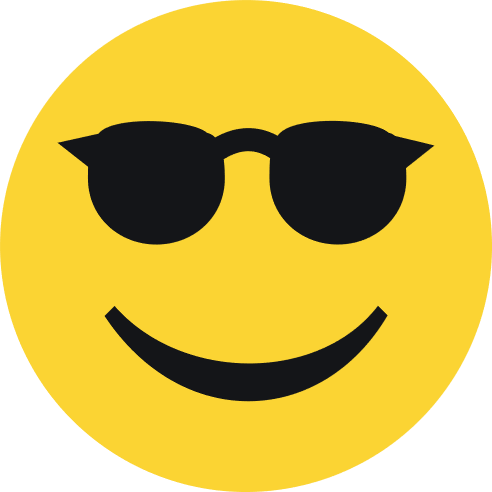 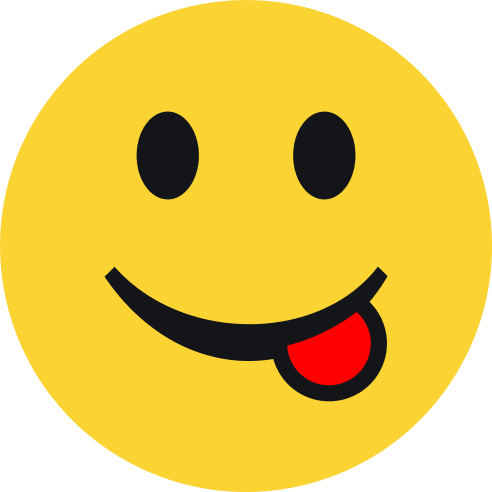 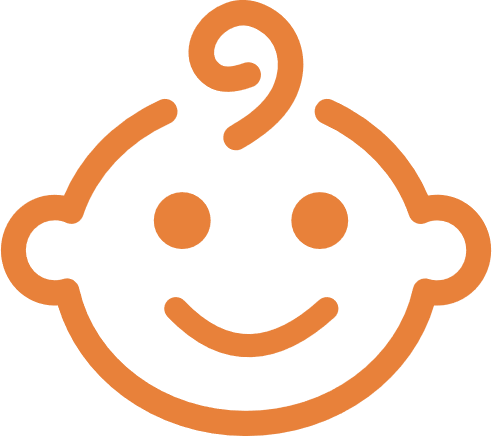 Time: 5 minutes
A quick icebreaker
Suggestions for icebreaker questions:
What's the best piece of advice you've ever been given?
When you die, what do you want to be remembered for?
What is your favorite item you've bought this year?
What would be the most surprising scientific discovery imaginable?
What is your absolute dream job?
Let’s get started
Are you excited?
1
2
3
4
5
6
Introducing the topic
Our topic of today can be divided into 6 elements. Each of these 6 elements defines the greatness of the topic.
The first element to be discussed
The third element
The fifth element
The second element to be discussed
The fourth element of our topic
The last element we will dive into
A brief quote/extract about this first element
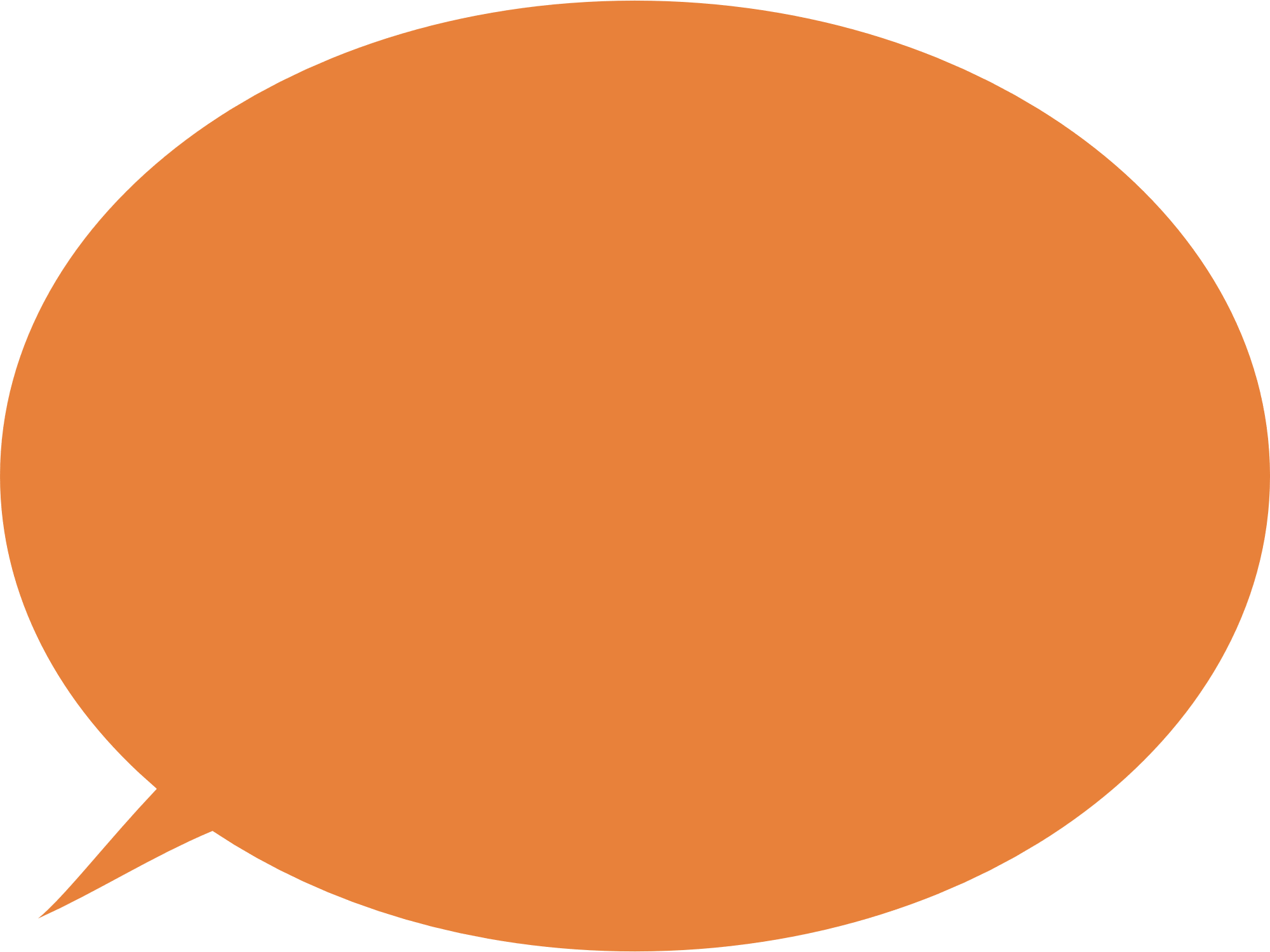 Element 1: 
The first element we will discuss.
What is the key take out from this element?
Tell me and I forget.
Teach me and I remember.
Involve me and I learn.
Benjamin Franklin
1
2
3
Element 2: 
The second element.
What are we learning about this topic?
How is it relevant to our day to day life?
Use these sticky notes to highlight some key points
Use these sticky notes to highlight some key points
Use these sticky notes to highlight some key points
A brief quote/extract about this first element
Element 3: 
The third element.
What is the key take out from this element?
3
1
5
Element 3: The timeline
6
2
4
Some thing about this point in time
Some thing about this point in time
Some thing about this point in time
Some thing about this point in time
Some thing about this point in time
Some thing about this point in time
Element 4: 
The fourth element.
A quote related to this element
A quote related to this element
A quick call out related to this element
A quick call out related to this element
- Someone great
- Someone great
Visual communication
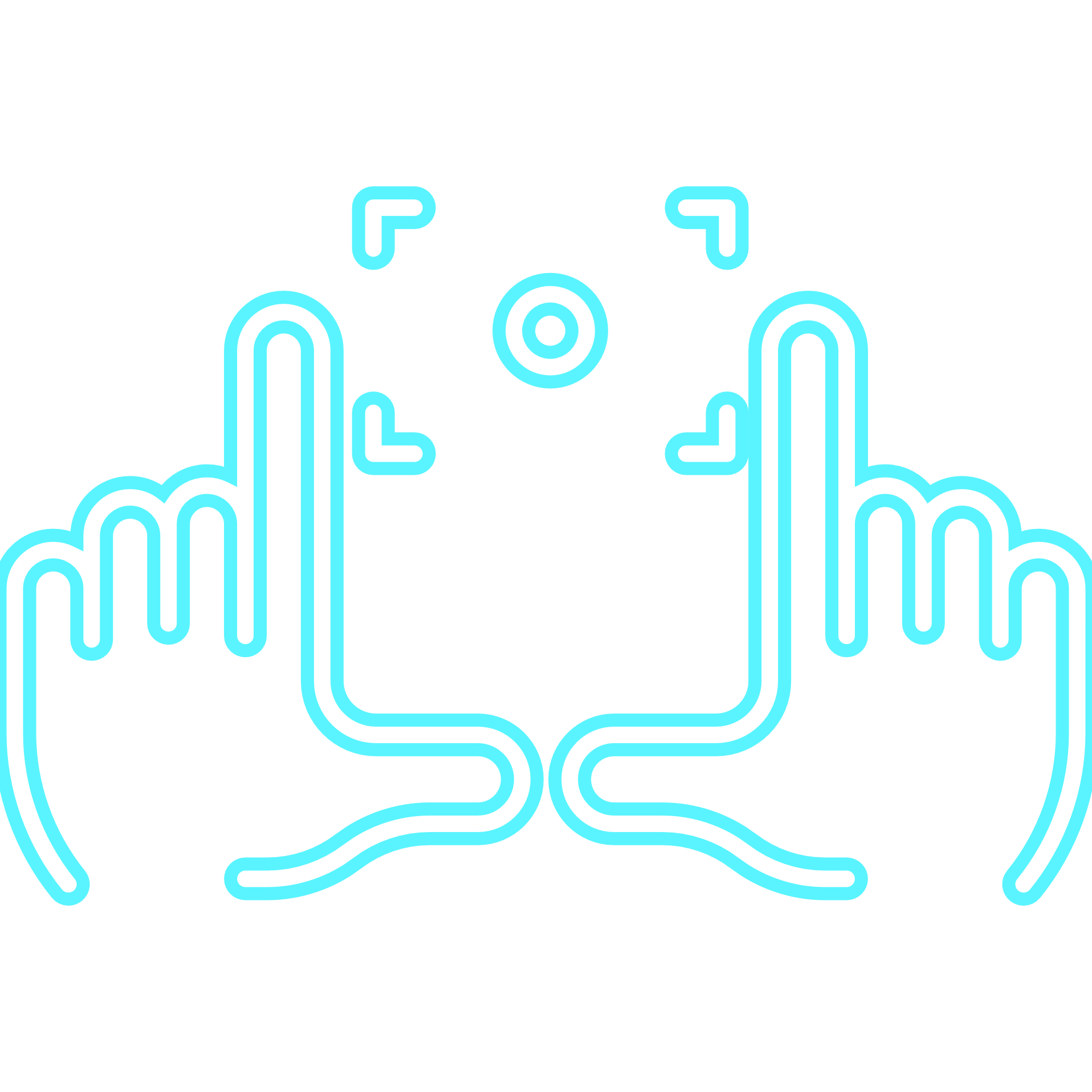 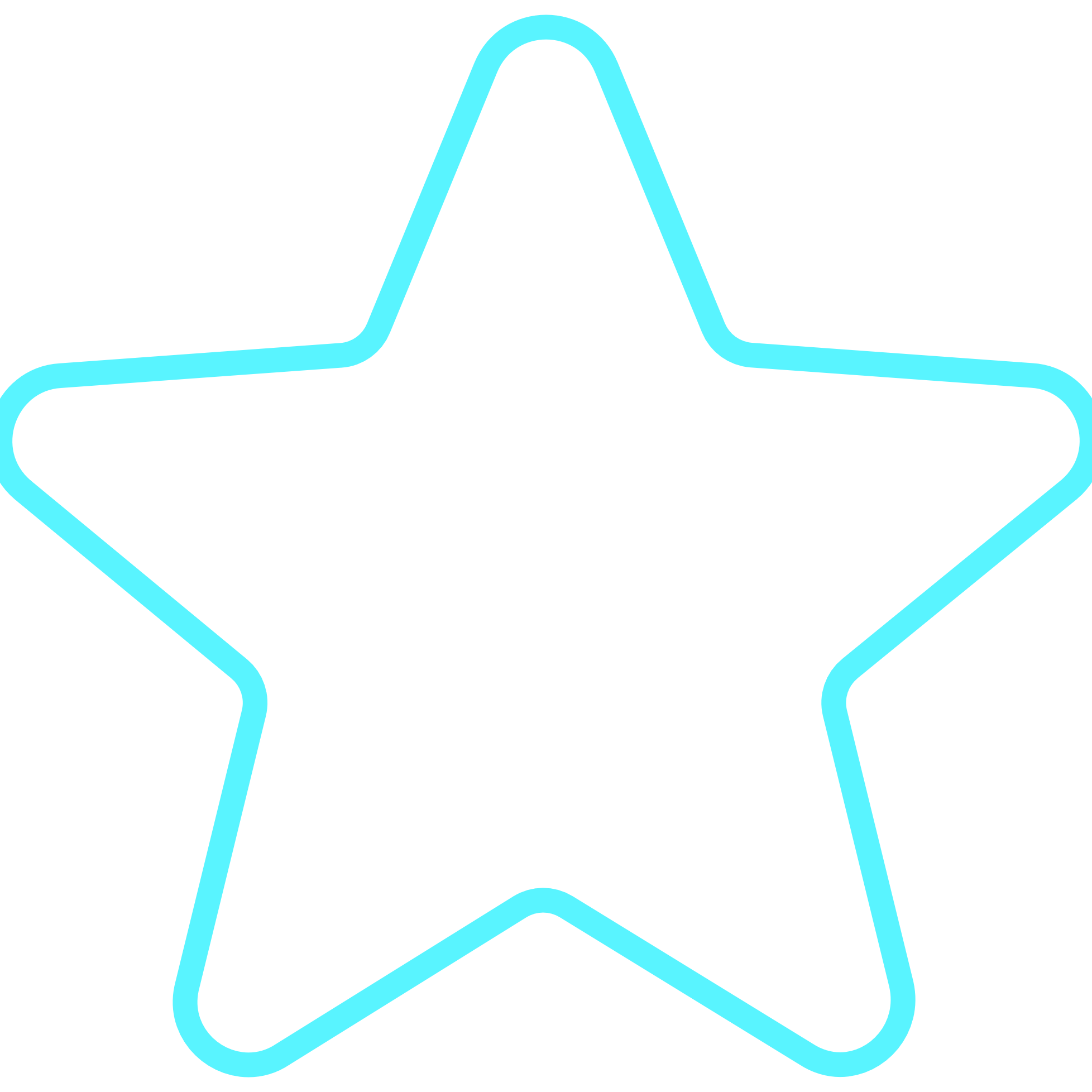 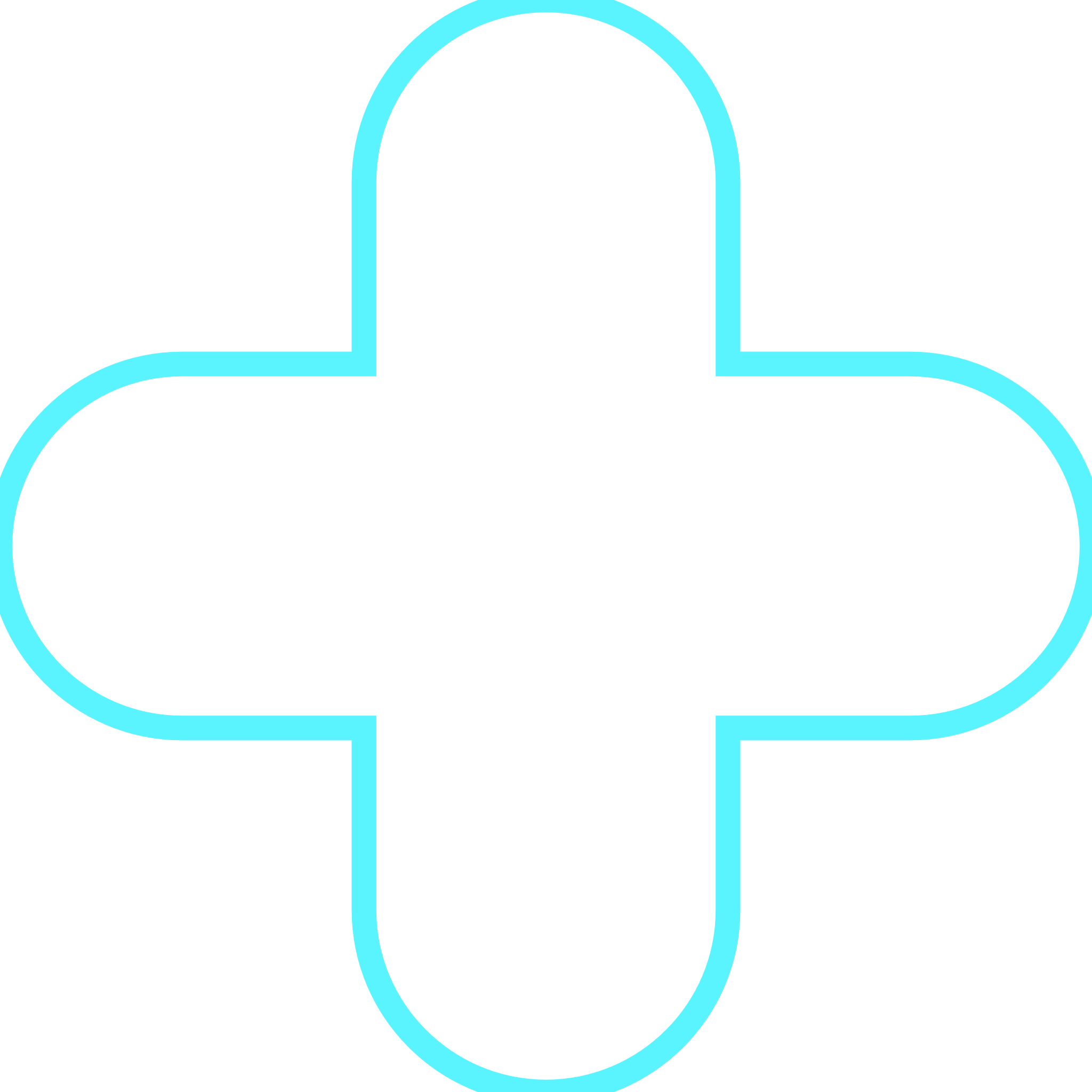 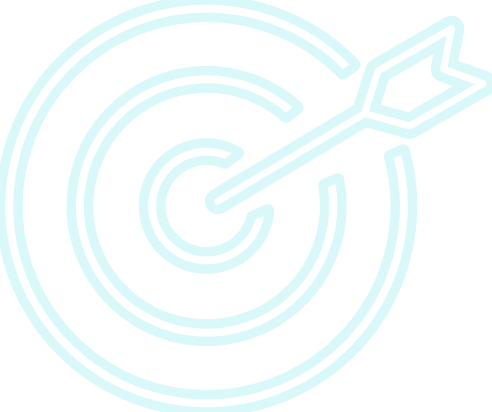 SIMPLE
CREDIBLE
IMPACTFUL
VISIBLE
Communicate effectively by using visual patterns.
Communicate effectively by using visual patterns.
Communicate effectively by using visual patterns.
Communicate effectively by using visual patterns.
A quote related to this element
A quick call out related to this element
- Someone great
Element 5: 
The fifth element.
Point 1
Point 2
Two (2) points in one slide
Here is what you need to know about this point. Keep it short and to the point to make it easy to read.
Here is what you need to know about this point. Keep it short and to the point to make it easy to read.
Summary
Summary
You can add a quick note about this point here.
You can add a quick note about this point here.
Element 6: 
The last element.
A quote related to this element
A quote related to this element
A quick call out related to this element
A quick call out related to this element
- Someone great
- Someone great
1
2
The 6th element
Item 1
Item 2
Some text to describe this
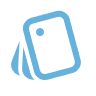 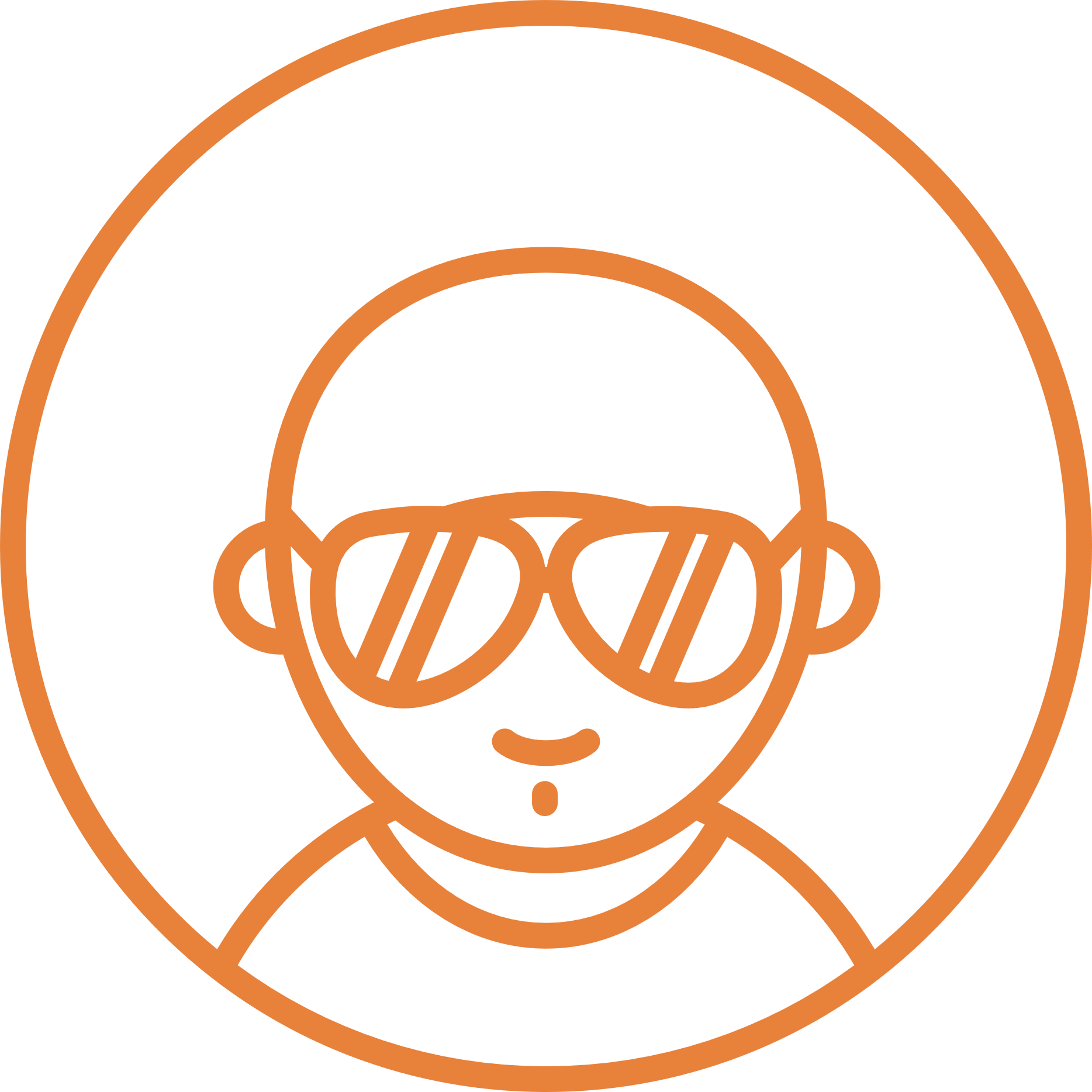 Feel free to add a bit more details to make it easy to understand
Item 3
Item 4
Some text to describe this item
Some text to describe this item
Some text to describe this item
Some text to describe this item
Some text to describe this item
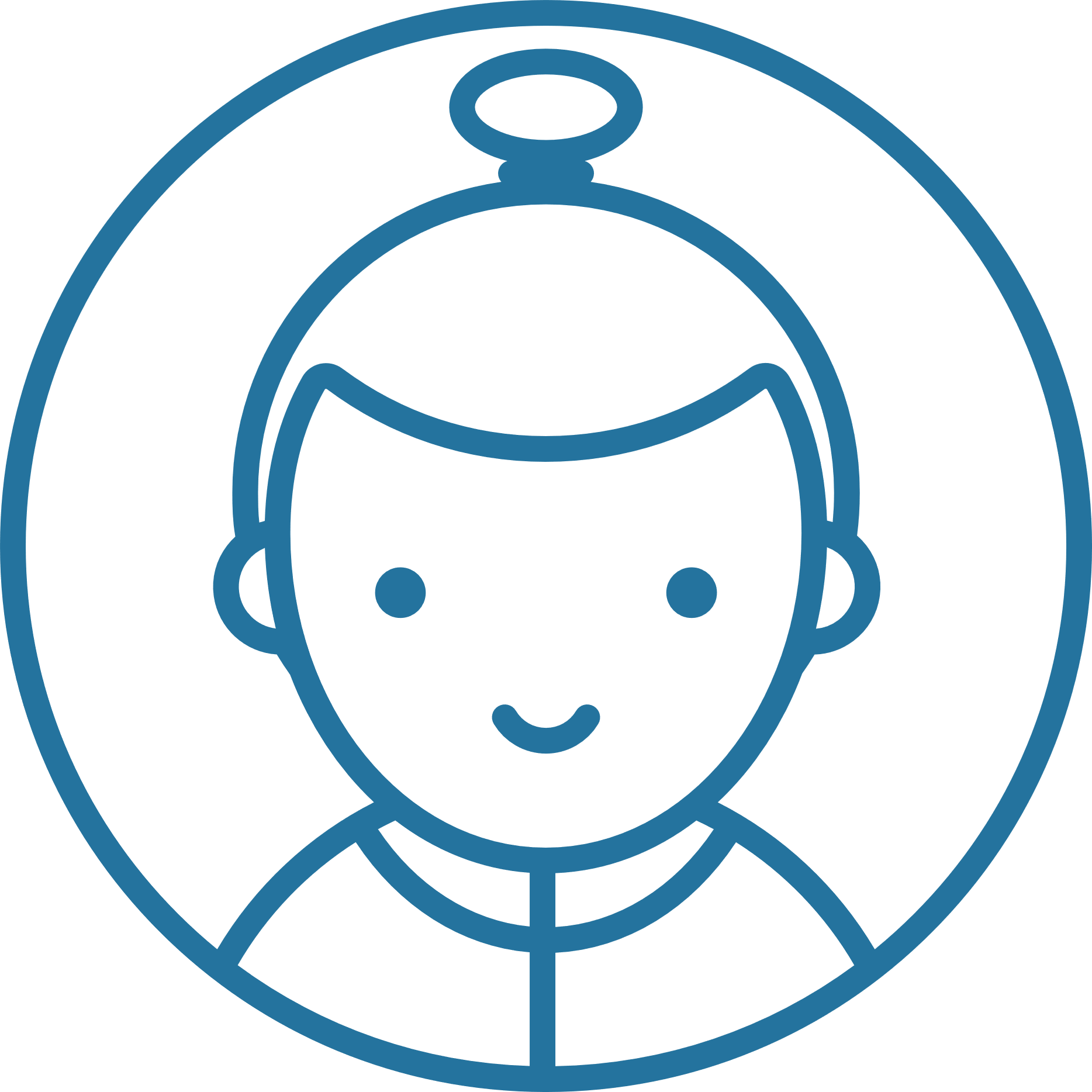 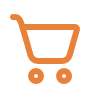 Let’s summarize
Action Items
1
2
It is always important to summarize the key learnings into action points or take outs for the students.
Spell out the action items using these boxes.
This is the second action item that needs to be called out.
Thank you
Have a great day ahead!
Icons and Illustrations Resource Page
Use these free recolorable icons and illustrations in your PowerPoint design.
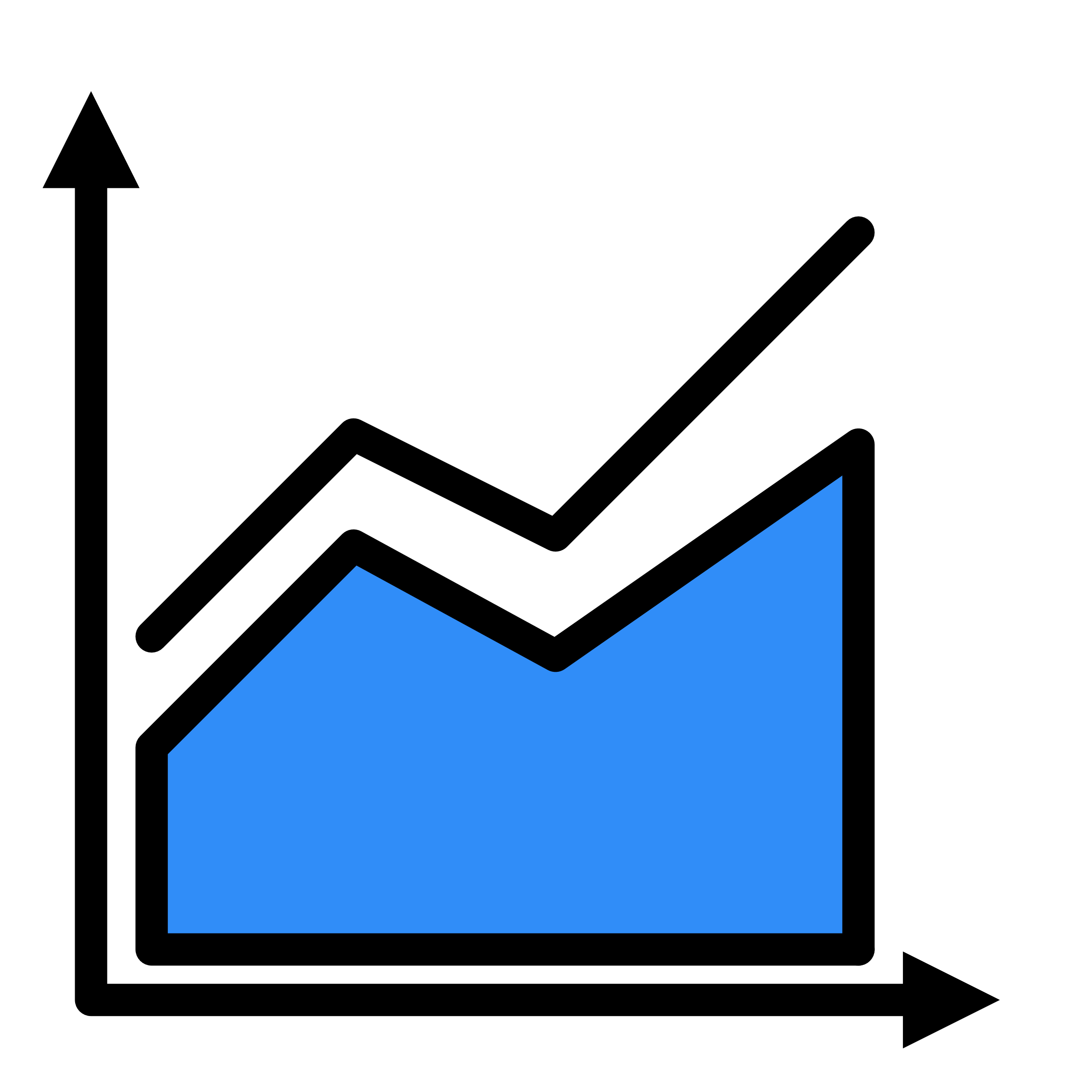 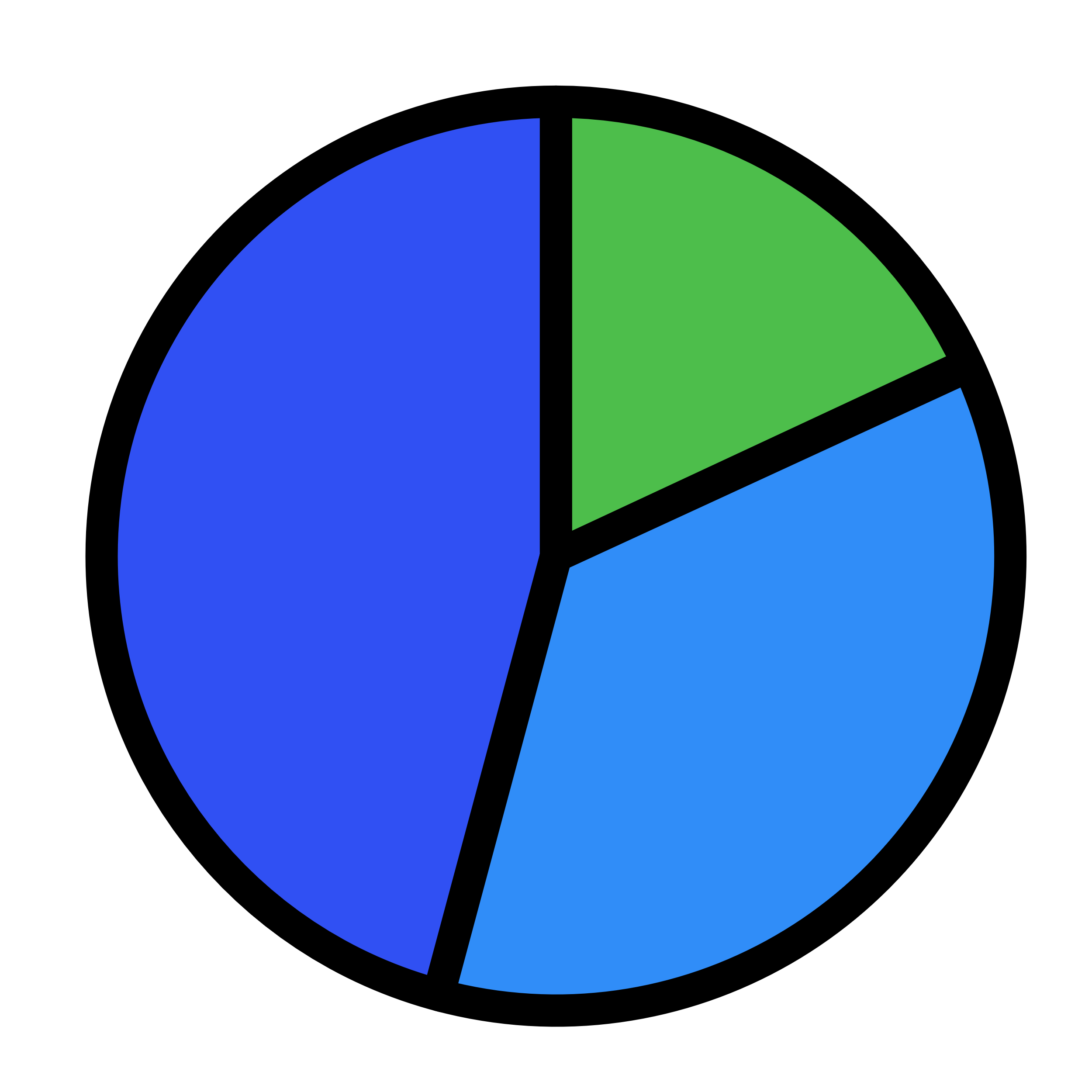 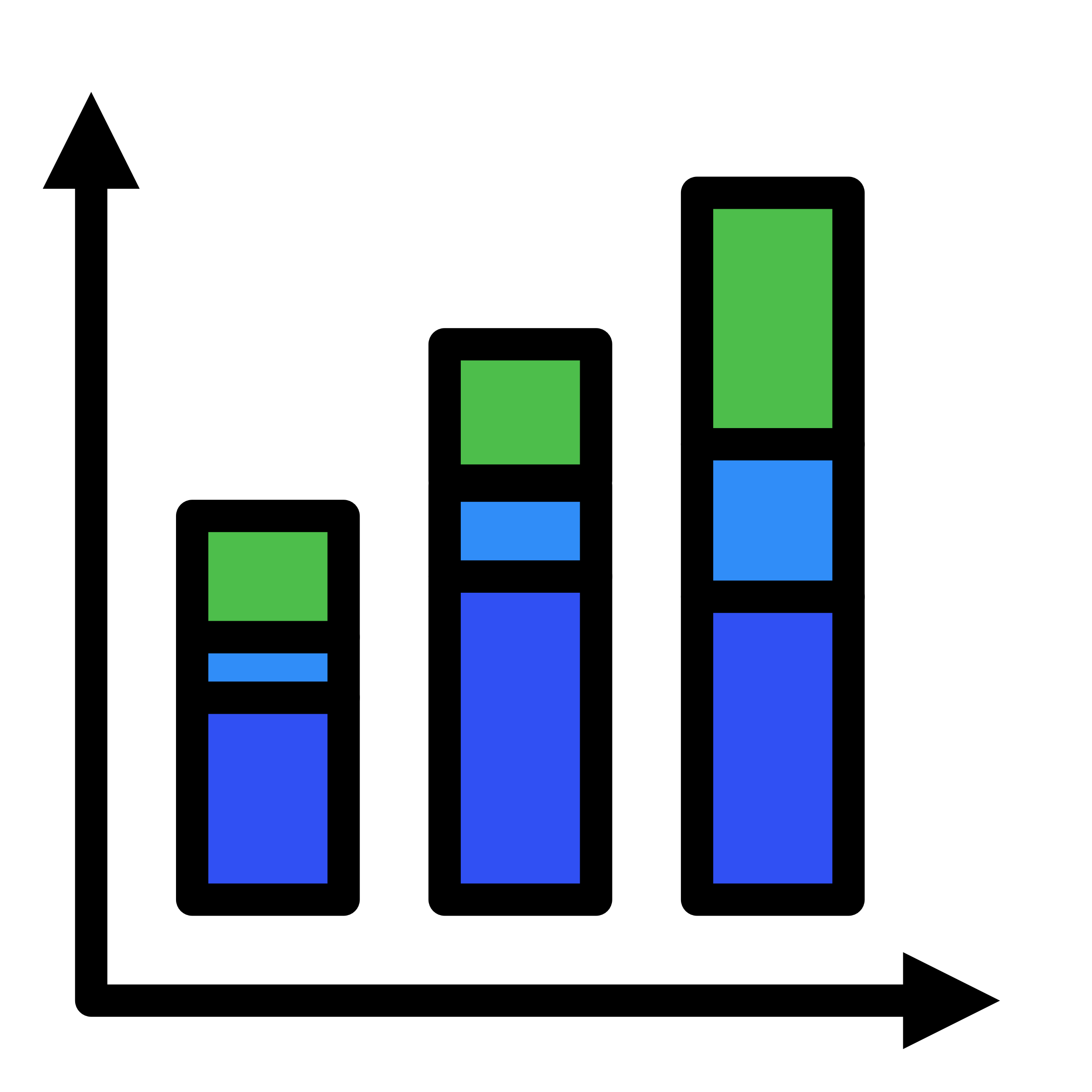 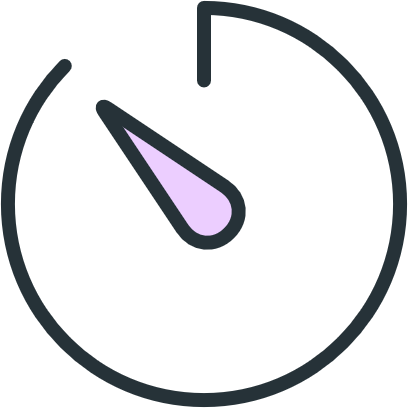 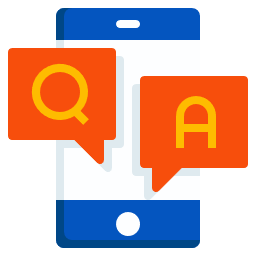 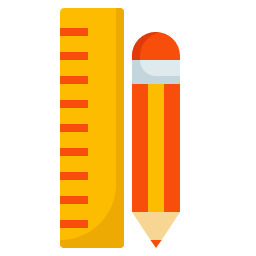 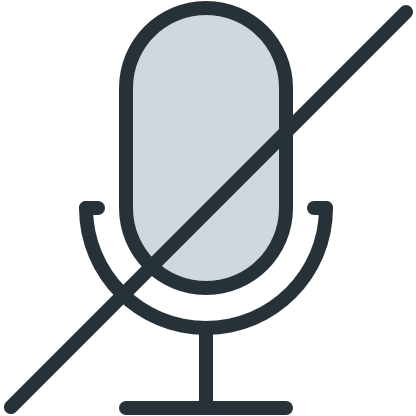 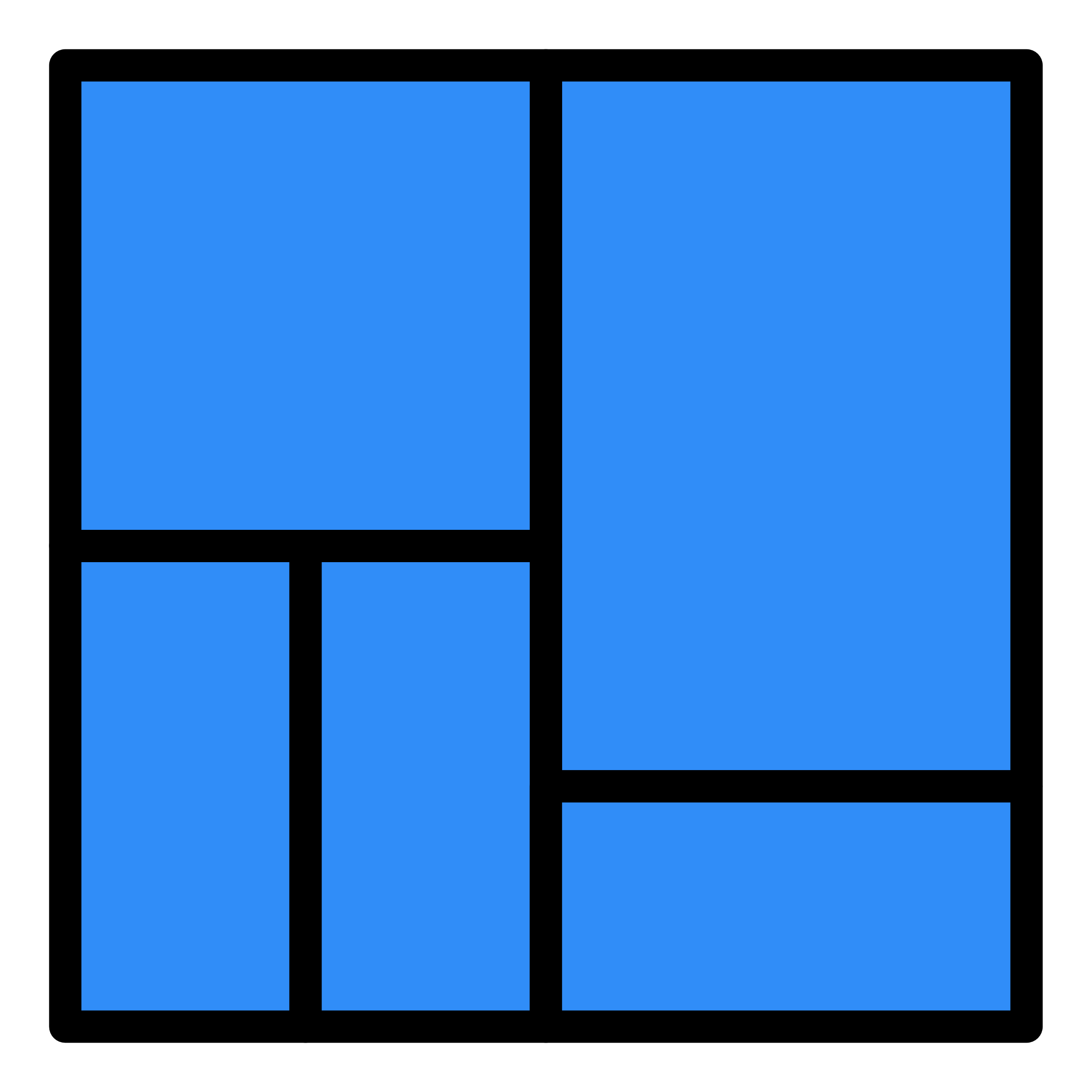 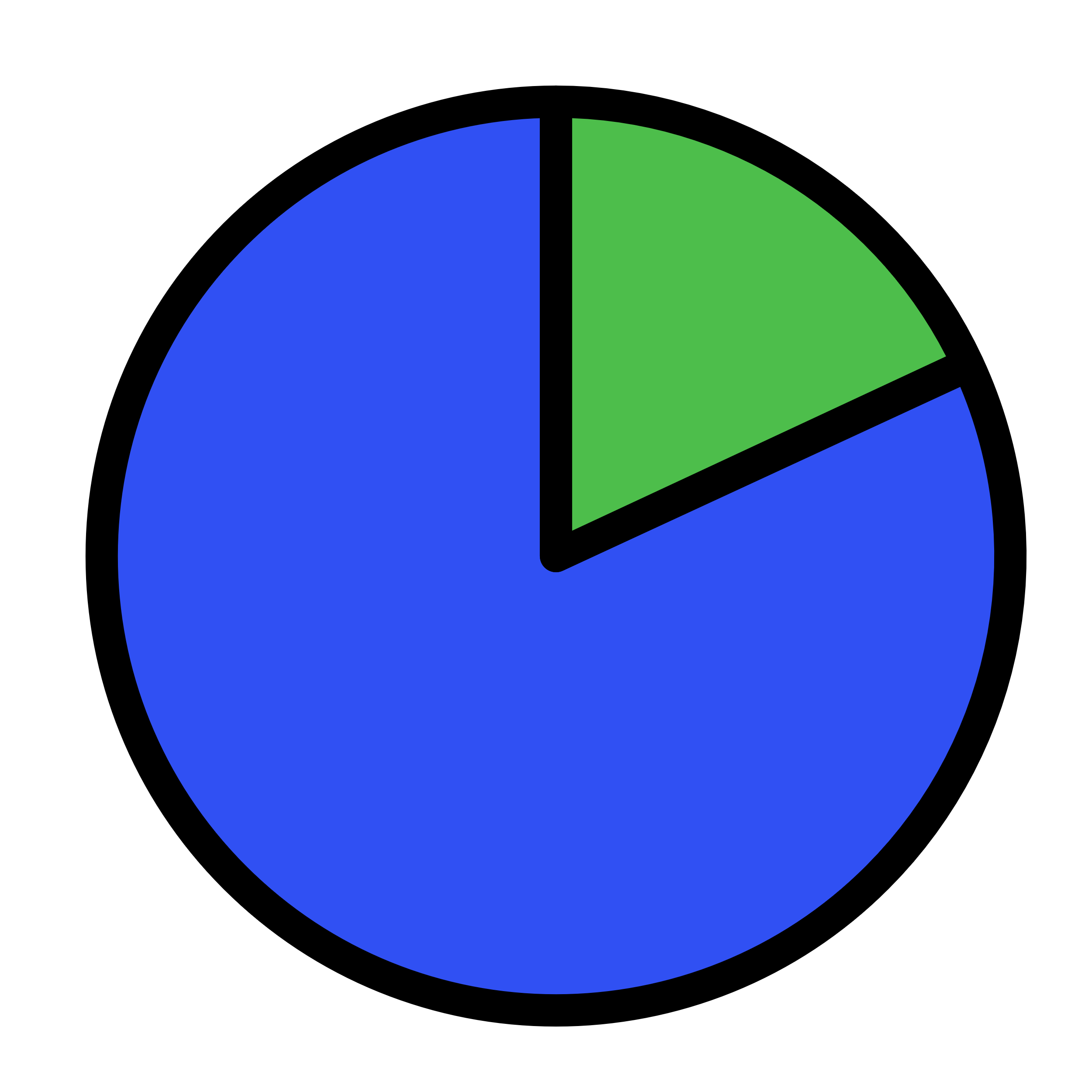 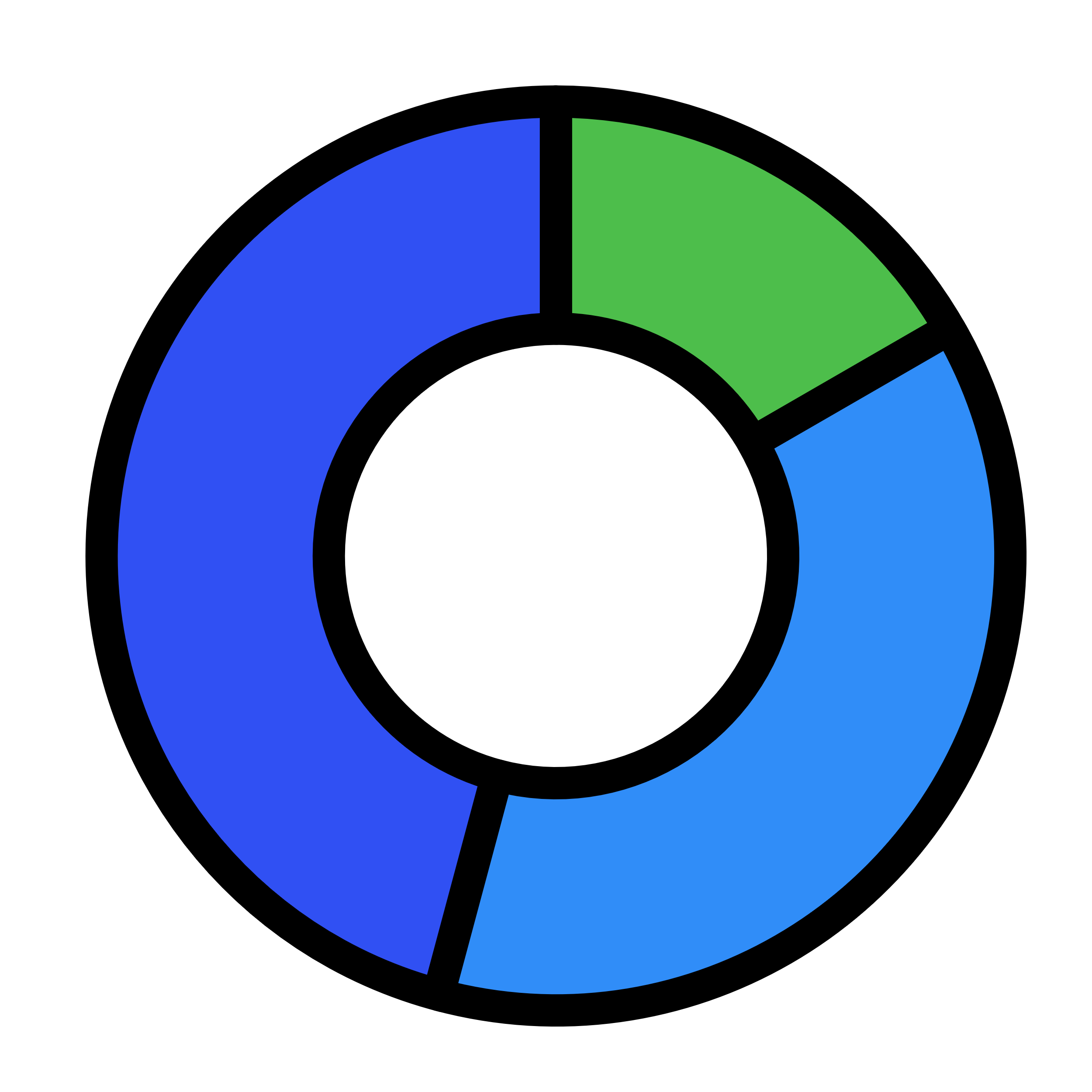 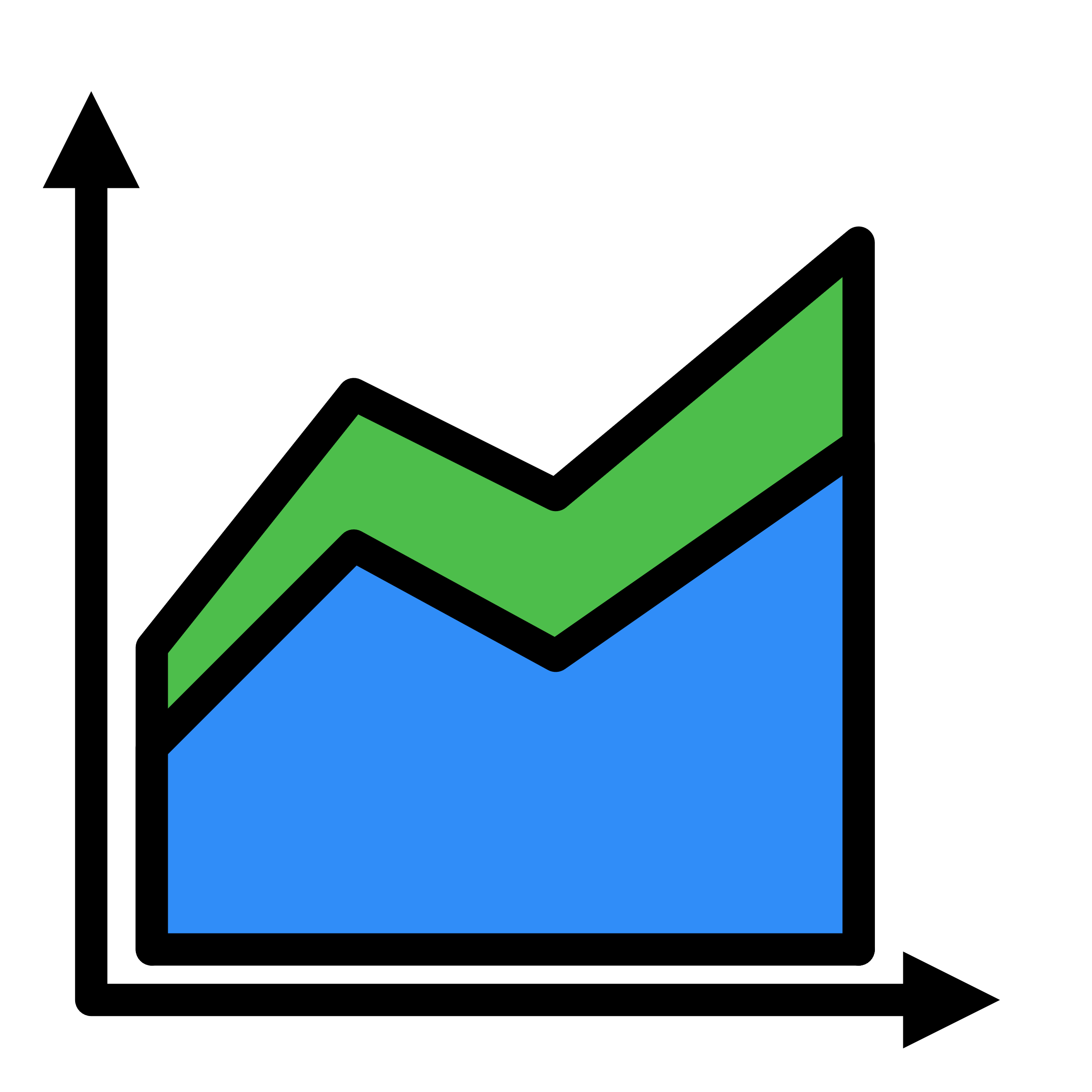 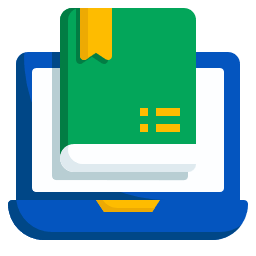 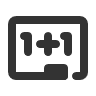 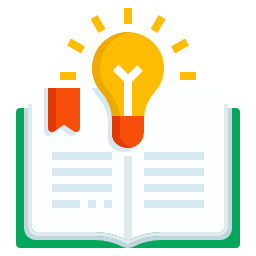 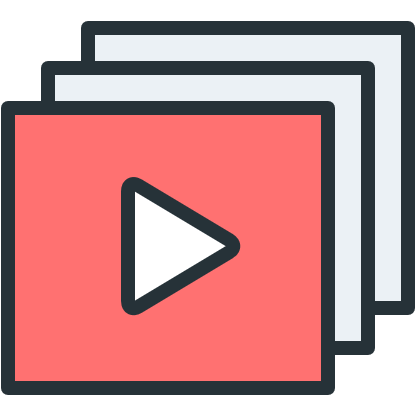 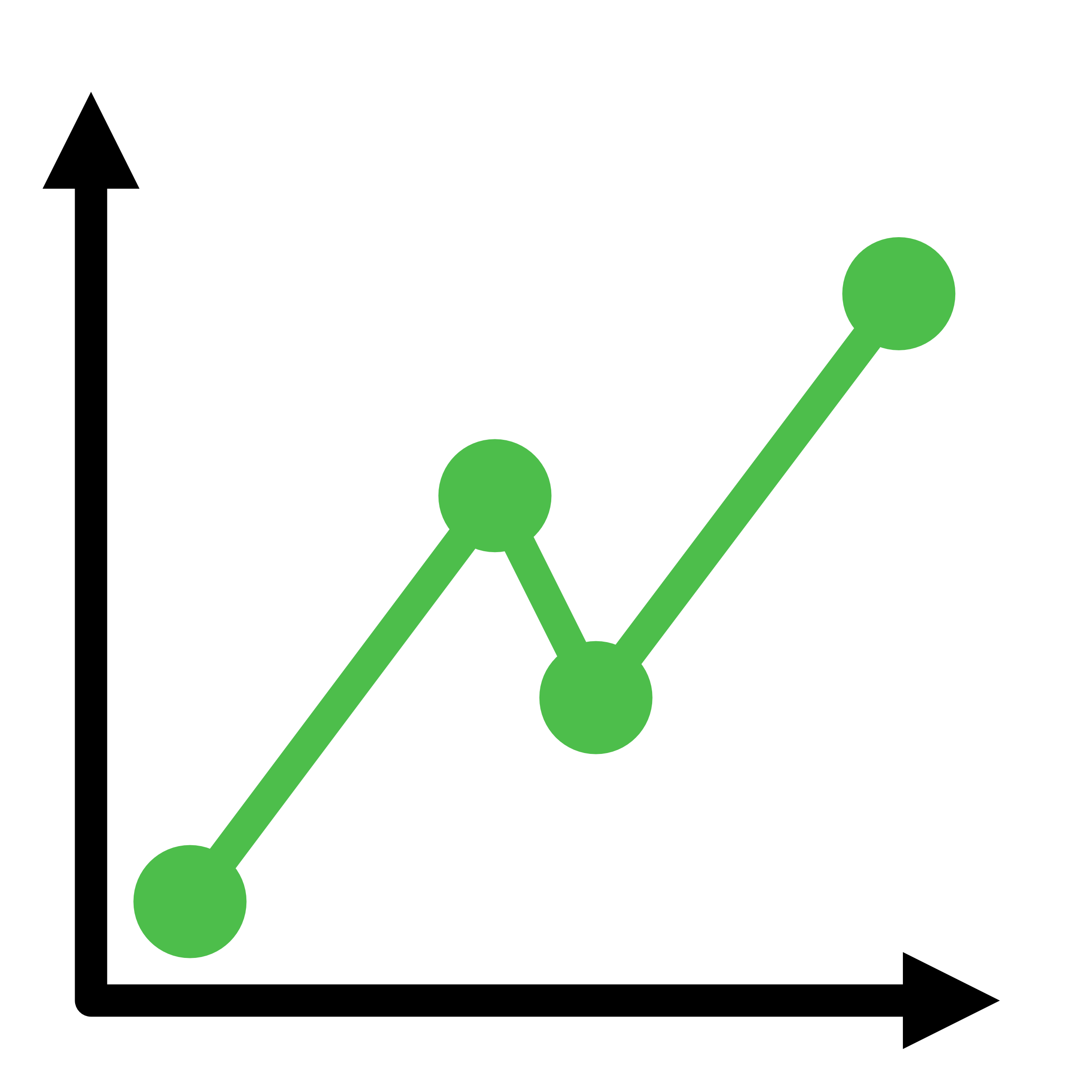 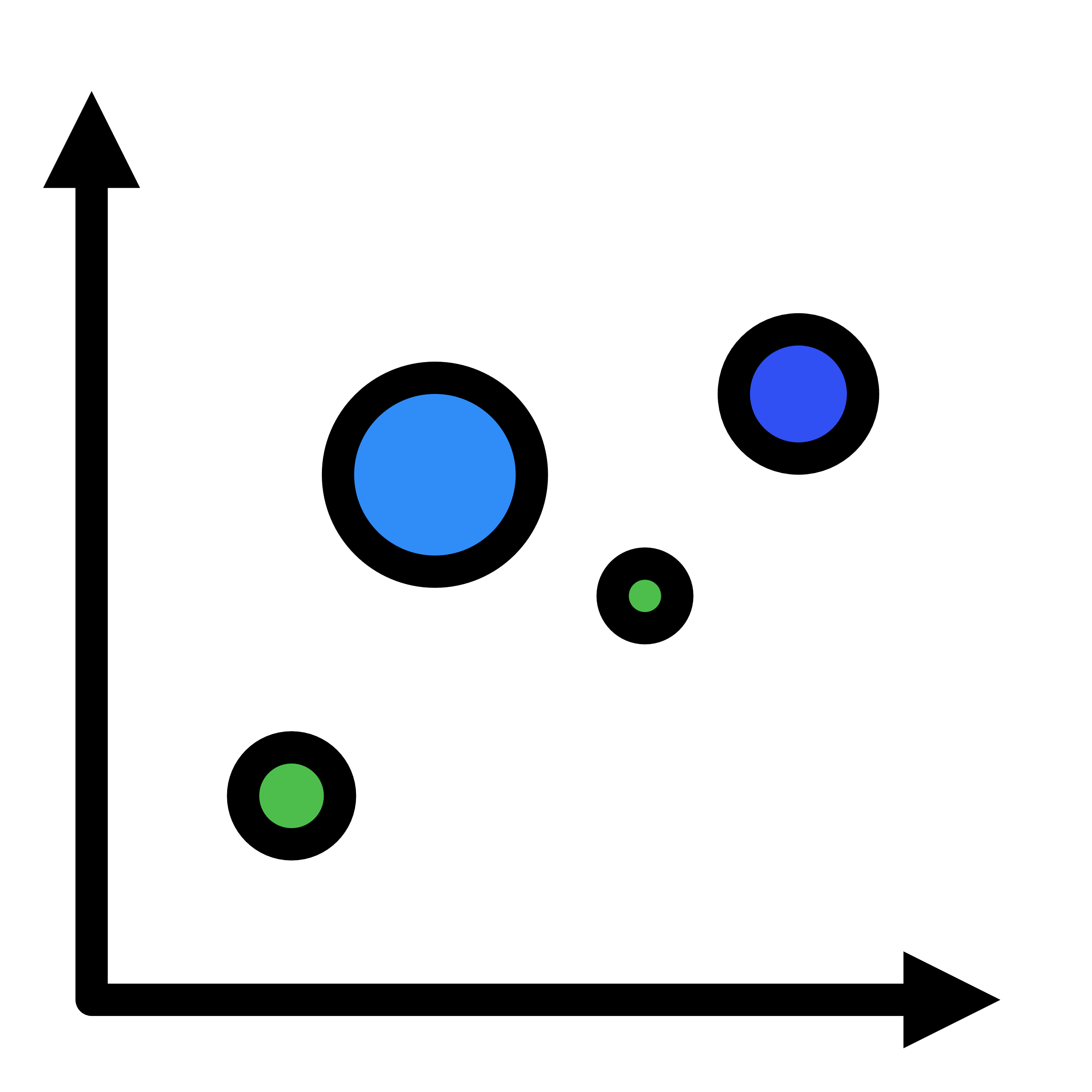 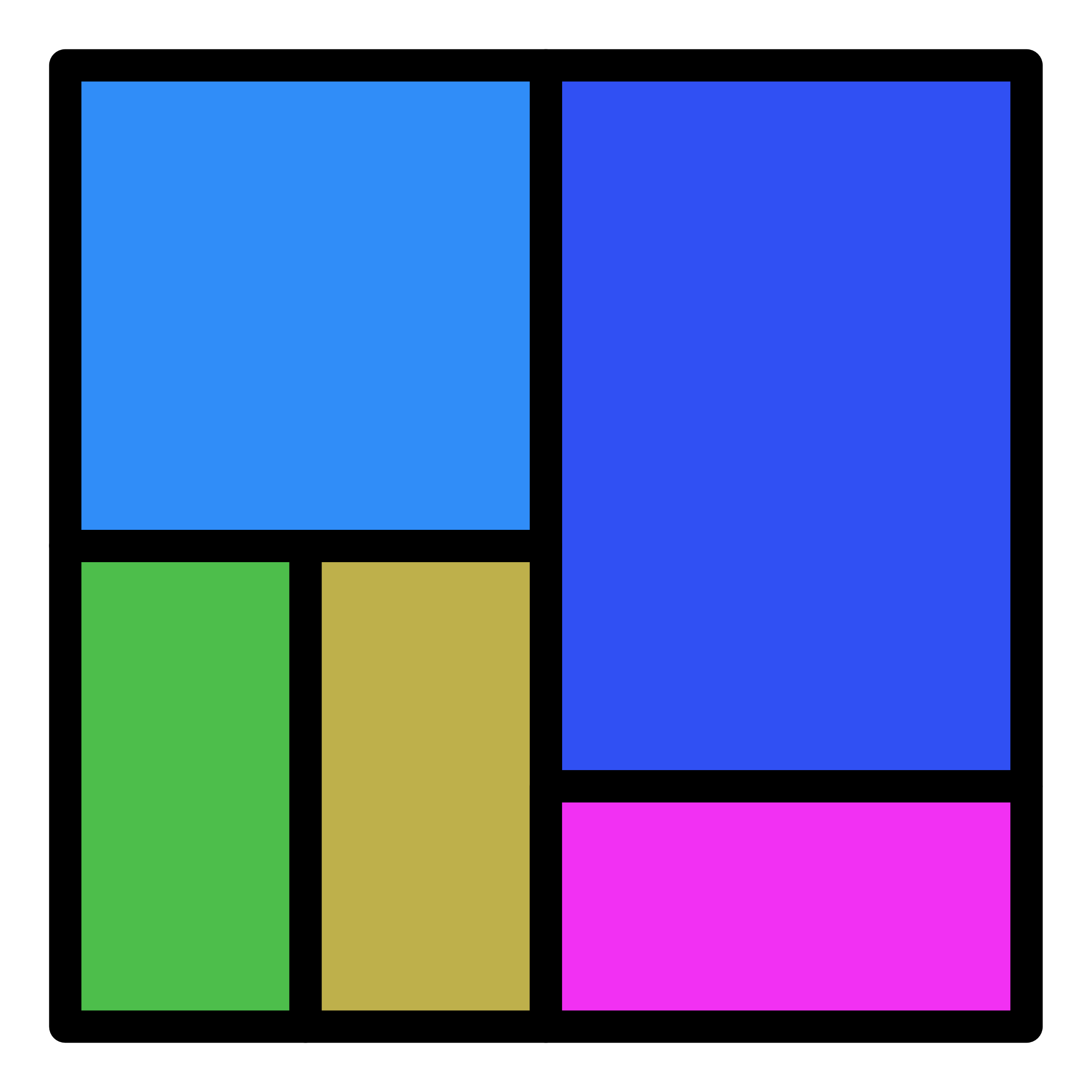 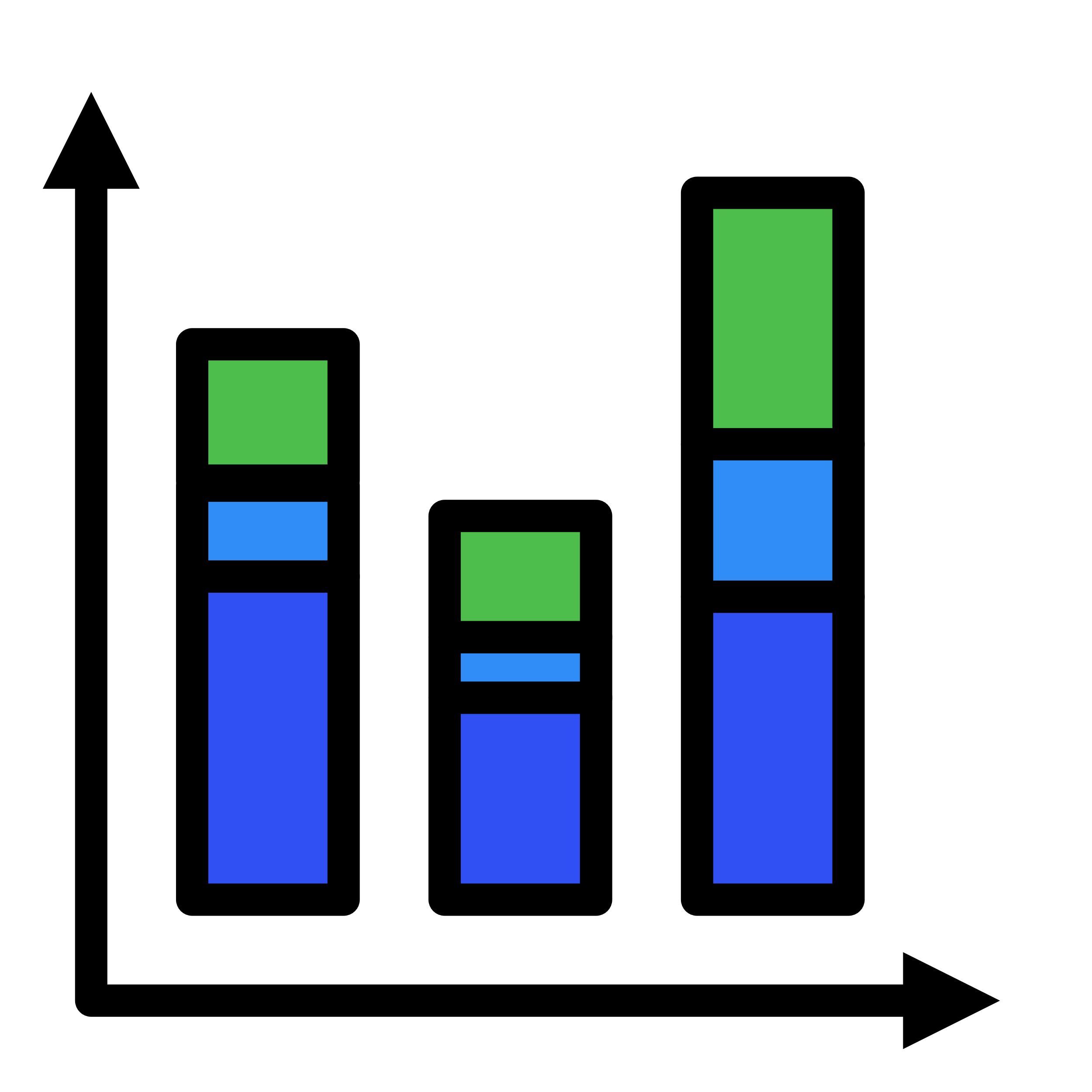 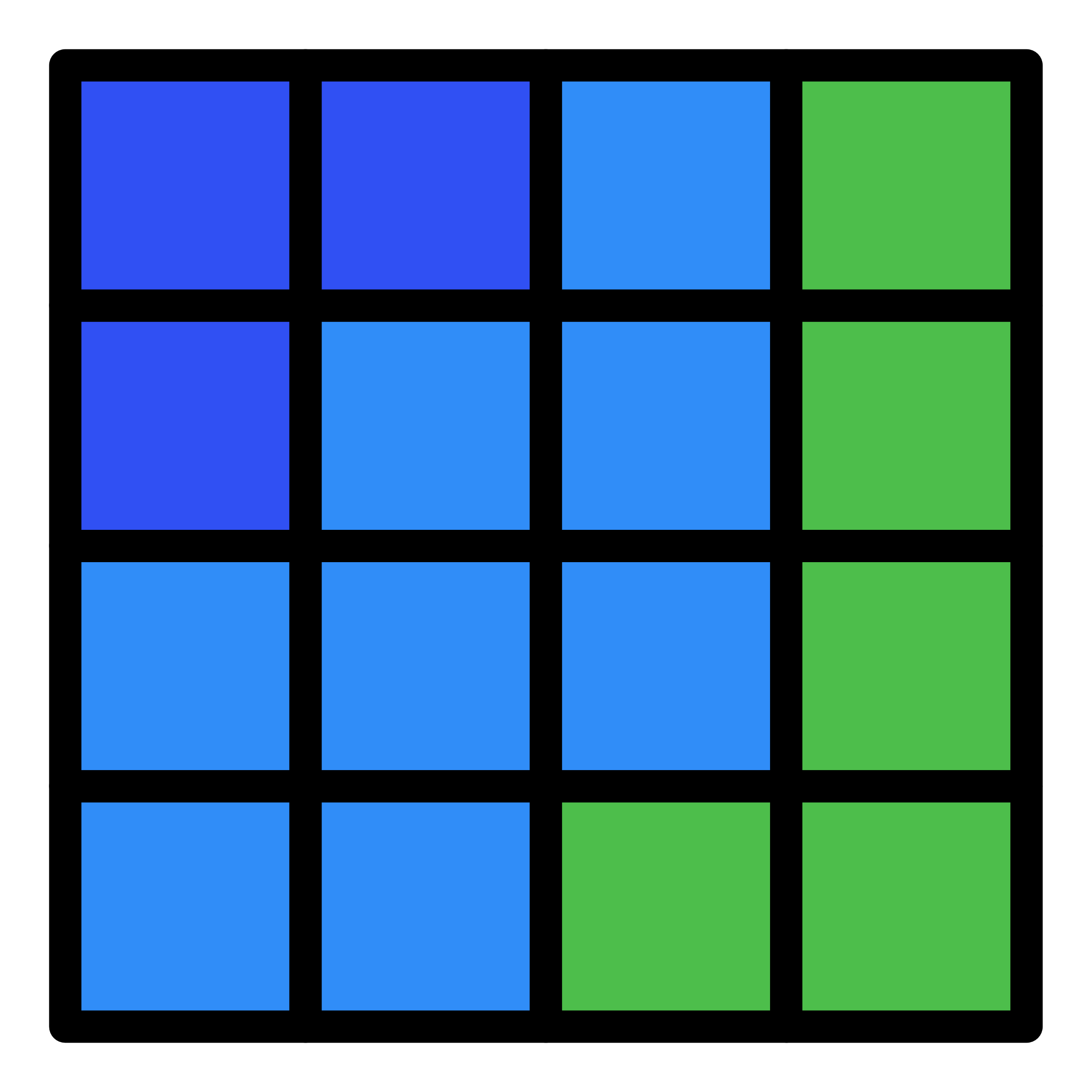 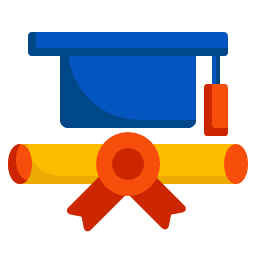 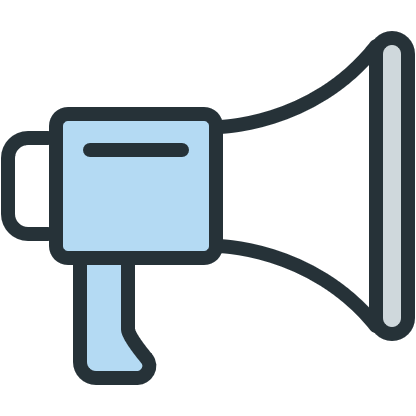 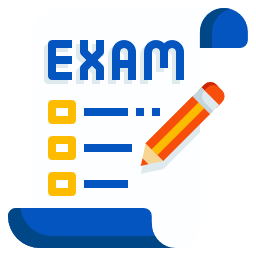 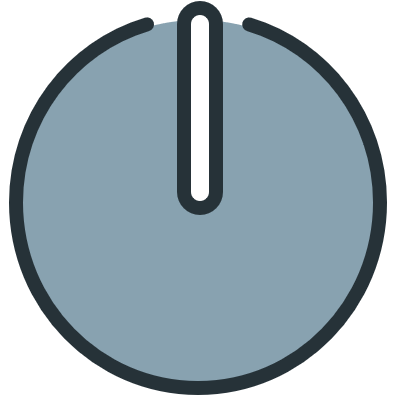 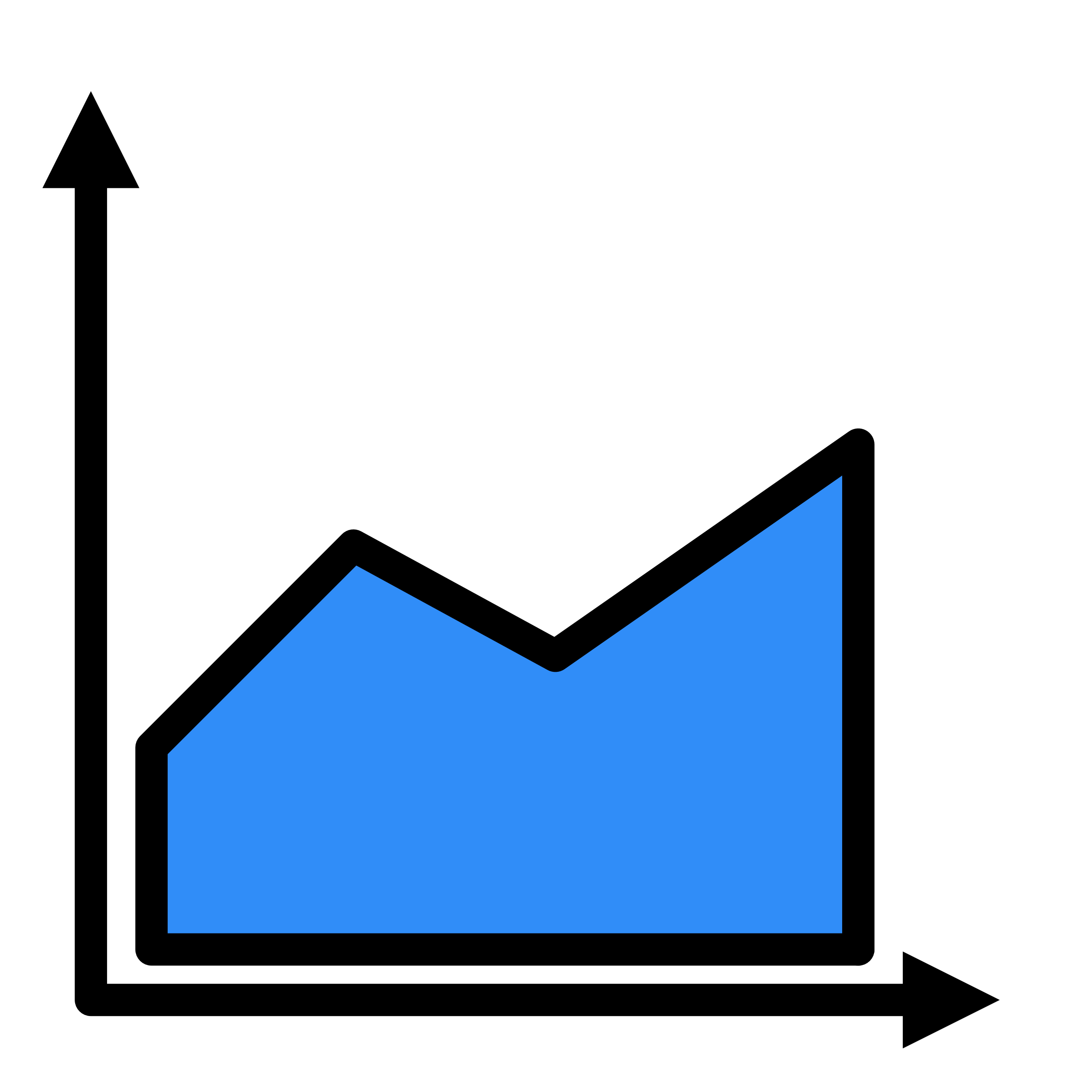 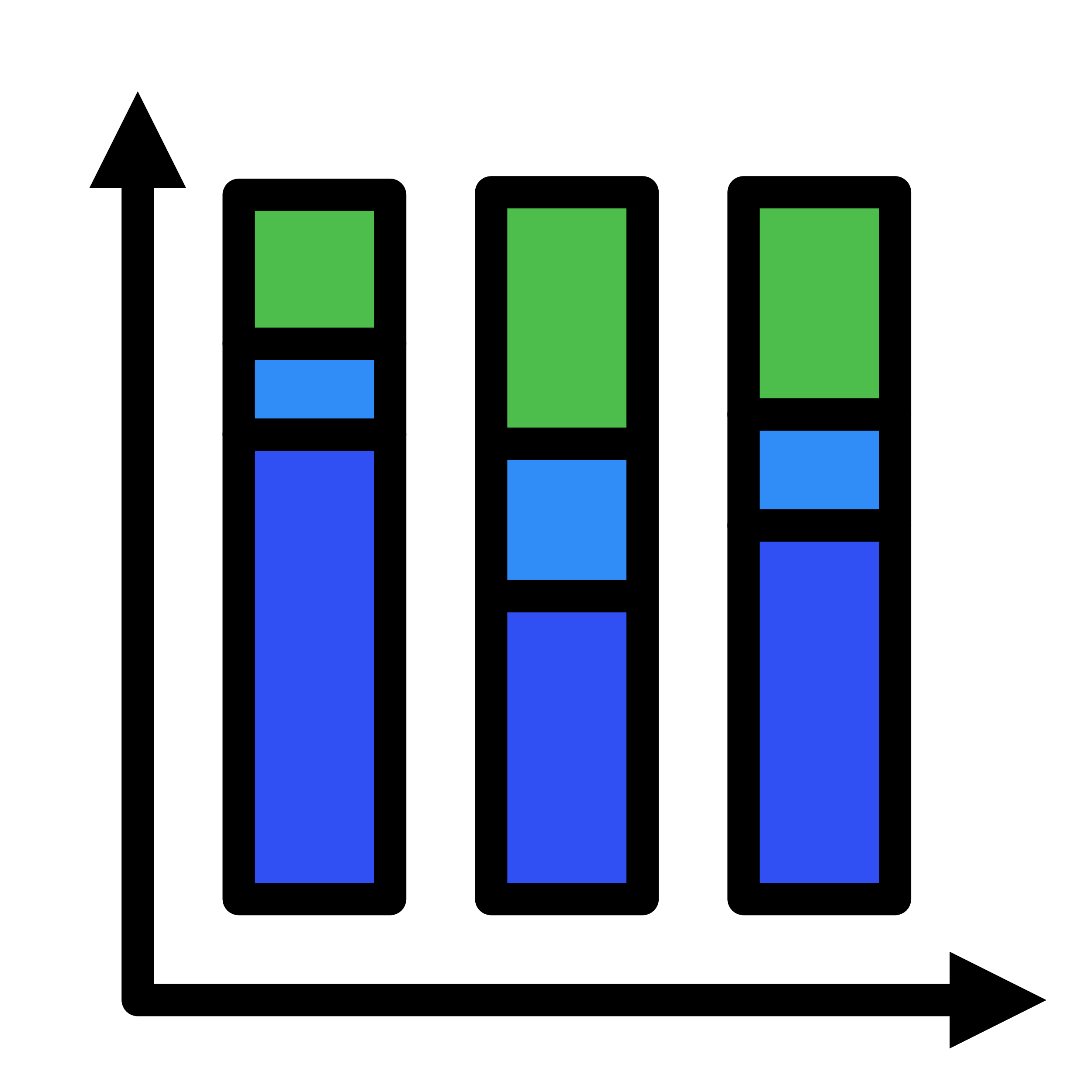 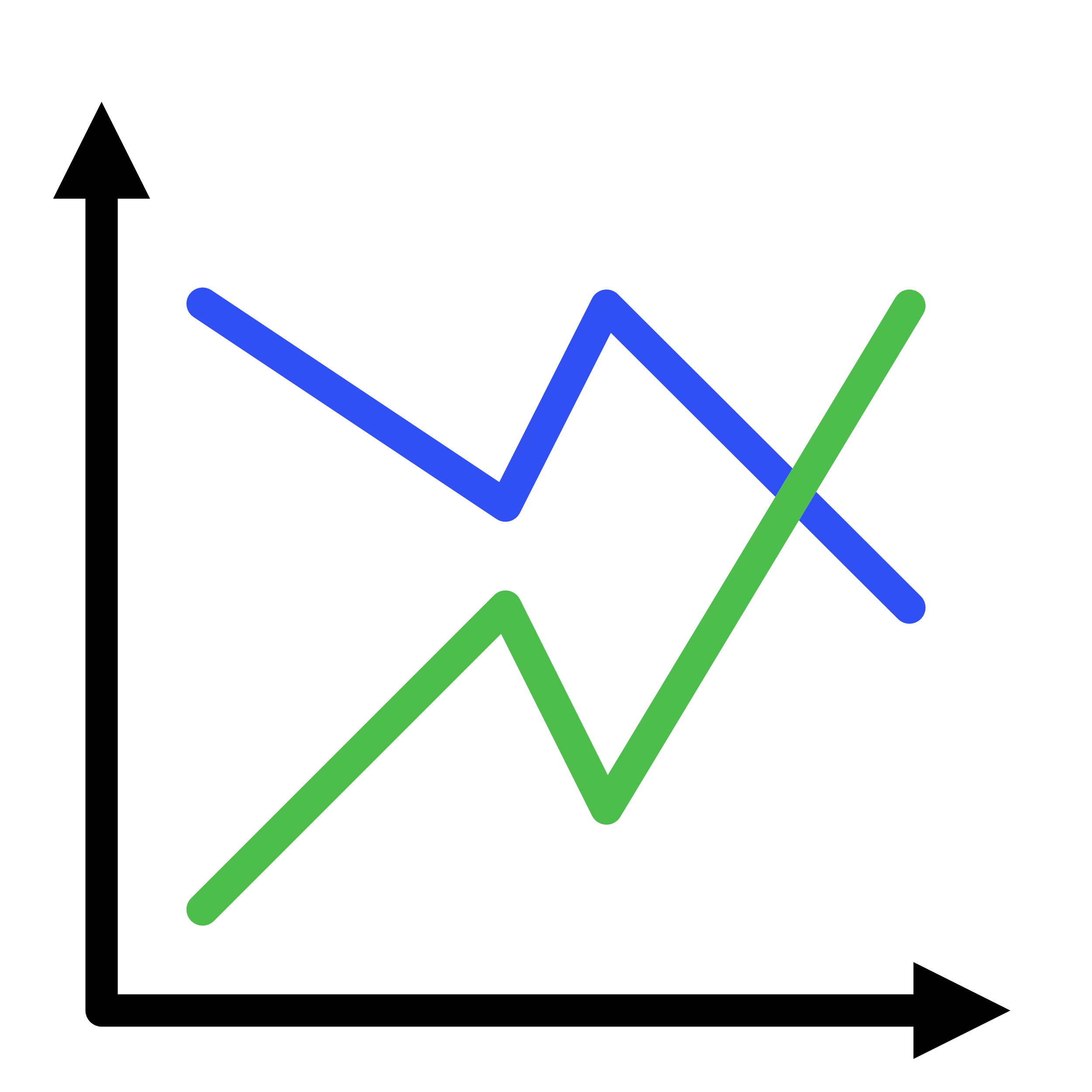 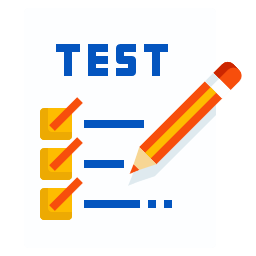 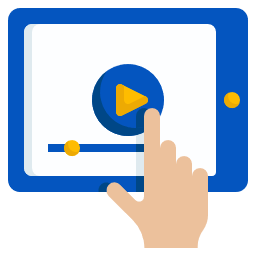 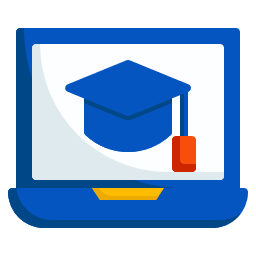 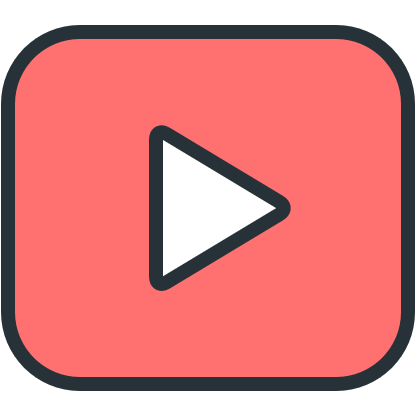 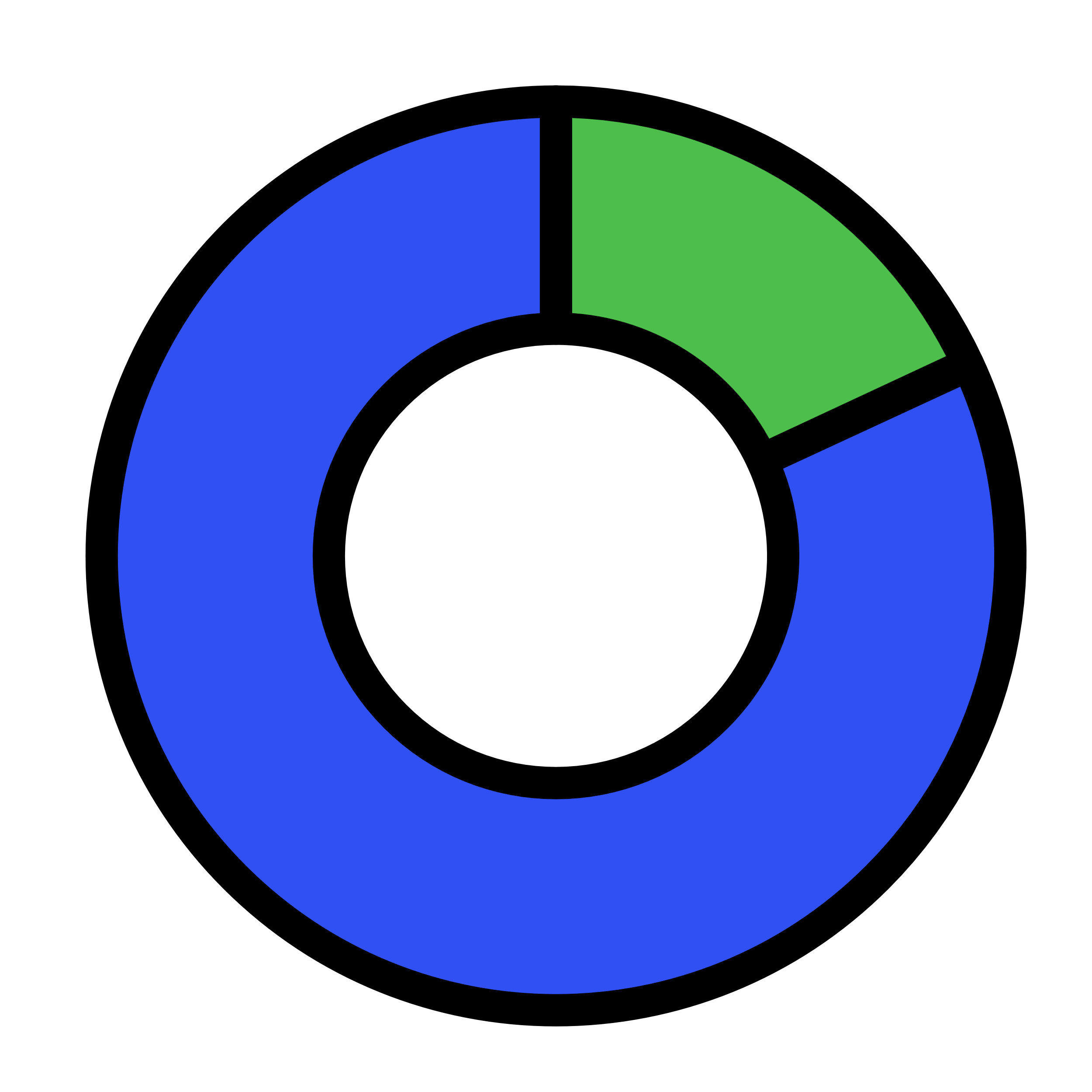 [Speaker Notes: Icons by svgrepo.com]